CPP teacher intern program orientation2022-2023					Contact mary maupin, 			Intern coordinator 				mmmaupin@cpp.edu
[Speaker Notes: This template can be used as a starter file for presenting training materials in a group setting.

Sections
Sections can help to organize your slides or facilitate collaboration between multiple authors. On the Home tab under Slides, click Section, and then click Add Section.

Notes
Use the Notes pane for delivery notes or to provide additional details for the audience. You can see these notes in Presenter View during your presentation. 
Keep in mind the font size (important for accessibility, visibility, videotaping, and online production)

Coordinated colors 
Pay particular attention to the graphs, charts, and text boxes. 
Consider that attendees will print in black and white or grayscale. Run a test print to make sure your colors work when printed in pure black and white and grayscale.

Graphics, tables, and graphs
Keep it simple: If possible, use consistent, non-distracting styles and colors.
Label all graphs and tables.]
Today’s Orientation
[Speaker Notes: This is another option for an overview slide.]
Which Credentials Qualify?
Cal Poly Pomona offers the following Teacher Intern Credentials:
Multiple Subject (Bilingual Authorization Emphasis Available) 
Single Subject ( Agriculture, Art, English, Mathematics, Music, Physical Education, Science, Social Science, Spanish) (Bilingual Authorization Emphasis Available) 
Education Specialist Mild/Moderate 
Education Specialist Moderate/Severe

All programs are accredited by the California Commission on Teacher Credentialing (CTC)
[Speaker Notes: Give a brief overview of the presentation. Describe the major focus of the presentation and why it is important.
Introduce each of the major topics.
To provide a road map for the audience, you can repeat this Overview slide throughout the presentation, highlighting the particular topic you will discuss next.]
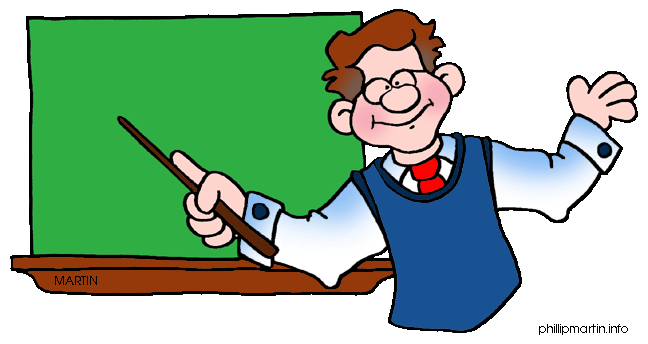 Who Are Interns?
When qualified teachers are not available, school districts often search for an individual who has not yet completed a credential program at an accredited university.
An Intern may be an individual who has partially completed a credential program and shows great promise of being highly successful.
An Intern may be an individual who has the subject matter competence, experience, and maturity to learn the craft of teaching while being paid as the teacher of record and while completing the credential coursework required.
[Speaker Notes: Give a brief overview of the presentation. Describe the major focus of the presentation and why it is important.
Introduce each of the major topics.
To provide a road map for the audience, you can repeat this Overview slide throughout the presentation, highlighting the particular topic you will discuss next.]
Traditional Clinical Practice vs Intern Clinical Practice
Traditional: At the end of the teacher credential coursework, candidates are placed at a school for one semester of clinical practice.
Intern Path: At the end of the teacher credential coursework, candidates may seek a paid teaching position and complete clinical practice as an intern teacher.
Getting hired as an intern
A teacher candidate may be hired as an intern teacher and enroll in the CPP Intern Program before they are ready for the formal clinical practice semester. 
A teacher candidate may be working as a full time teacher intern, enrolled in the intern program, while concurrently taking credential coursework leading to the clinical practice semester.
Getting hired as an intern
Cal Poly Pomona does not actively seek intern teaching positions.
A CPP teacher candidate may seek an intern position as the location to complete clinical practice, rather than follow the traditional clinical practice placement.
An individual may apply to enroll in the CPP intern program at the beginning of the job search or once an intern position has been offered by a school district.
Getting hired as an intern
When a school wants to hire you as an intern teacher, they will ask for a Letter of Eligibility.
The CPP Intern Program will give you this Letter of Eligibility as part of the Intern Program Enrollment Process.
You must apply to enroll in the CPP Intern Program to get a Letter of Eligibility.
See the CPP Teacher Credential website for links to the application.
Essential Twelve12 steps to become an intern
Be admitted to the university as a post-baccalaureate student
Be admitted to the Credential Program (multiple/single/education specialist)
Meet GPA requirements (2.67 cumulative or 2.75 in last 90 quarter units)
Meet the U.S. Constitution requirement
Demonstrate 100% subject matter competency (CSET or subject matter waiver)
[Speaker Notes: Give a brief overview of the presentation. Describe the major focus of the presentation and why it is important.
Introduce each of the major topics.
To provide a road map for the audience, you can repeat this Overview slide throughout the presentation, highlighting the particular topic you will discuss next.]
Essential Twelve
6. Complete all required pre-service courses
	
EDU 5010 and EDU 5020
EDU 5302 and EDU 5200 – Single Subject
EDU 5302 and EDU 5100 – Multiple Subject & Education Specialist

NOTE: Students possessing a Multiple or Single Subject Credential who seek admission to the Education Specialist Intern Program do not have to complete pre-service
[Speaker Notes: Give a brief overview of the presentation. Describe the major focus of the presentation and why it is important.
Introduce each of the major topics.
To provide a road map for the audience, you can repeat this Overview slide throughout the presentation, highlighting the particular topic you will discuss next.]
Essential Twelve
7. View an Online Intern Program Orientation 
8. Interview with Intern Director
9. Receive a Letter of Eligibility from CPP when steps above are complete
10. Intern Teacher Candidate then looks for a full-time teaching position in their credential area (multiple subject, single subject, education specialist)
	The employer will request the Letter of 	Eligibility in the employment process.
[Speaker Notes: Give a brief overview of the presentation. Describe the major focus of the presentation and why it is important.
Introduce each of the major topics.
To provide a road map for the audience, you can repeat this Overview slide throughout the presentation, highlighting the particular topic you will discuss next.]
Essential Twelve
11. Intern Teacher Candidate submits official transcripts to the CPP Intern Program (unless you already hold a credential issued from CTC)
12. Complete all paperwork with the Coordinator of Credential Services 

NOTE: You will continue to work with the Coordinator of Credential Services each term you are in the program to make sure you are completing all credential requirements
Support and Supervision
Interns will be supervised by a university assigned supervisor when teaching on an intern credential. 
Interns will also be supported by a school district site support provider.
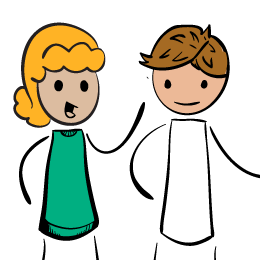 [Speaker Notes: Give a brief overview of the presentation. Describe the major focus of the presentation and why it is important.
Introduce each of the major topics.
To provide a road map for the audience, you can repeat this Overview slide throughout the presentation, highlighting the particular topic you will discuss next.]
Support and Supervision
Intern Clinical Practice & Intern Supervision
8-9 units of Intern Clinical Practice required  (depending on credential type)
This may vary if the candidate already holds another clear credential
Intern supervision will continue after the formal  clinical practice semester until all credential program requirements are met. 
Enrollment in at least 1 unit of intern clinical practice is required ongoing until all credential requirements are met in order to maintain compliance.
Professional Development
CTC requires all intern teachers to complete 144 hours of general professional development per school year plus 45 additional hours of English Learner focused training
Prorated to 72 + 23 hours per semester or 4 + 1.25 hours per week
Requirements vary for interns who already hold another clear teaching credential.
Interns maintain & submit a record of professional development completed.
The site support provider assists the intern to access appropriate professional development opportunities.
Intern Fees
Interns will be subject to a yearly intern fee/salary deduction of 10%,  prorated for each term they are an intern.
Intern fee/salary deduction is authorized by California Education Code Section 44462 (Teacher Education Internship Act of 1967) authorizing Interns to have up to 12.5% or1/8th of their salary deducted to support the intern program.
Cal Poly Pomona is phasing out the salary deduction method of payment. New interns beginning Fall 2022 will make direct monthly payments to Cal Poly for intern fees.
Intern Fees
Intern Fees at Cal Poly Pomona are set at 10% of the contracted teacher salary in the district where the intern is hired.
Fees are paid by the intern to the Cal Poly Intern Program each month that the intern is serving under the intern credential and enrolled in the Cal Poly Intern Program.
While you are an intern:
The intern is responsible for paying Intern Program Fees each month while serving under the intern credential, and enrolled in the CPP Intern Program,  before-during-and after formal clinical practice.
The intern is responsible for meeting the professional development requirements while serving under the intern credential,  and enrolled in the CPP Intern Program, before-during-and after formal clinical practice.
Teacher Performance AssessmentsTPA
All teacher candidates must pass TPA 1 and TPA 2 in order to complete the teacher credential requirements.
Education Specialist candidates who enter the credential program after July 1, 2022, will be required to pass TPA’s.  Previously Ed. Specialists did not have to take TPA.
TPA’s are completed during the formal clinical practice semester.
All CPP teacher candidates are required to enroll in a course to prepare for,  and receive support for, TPA submittal.
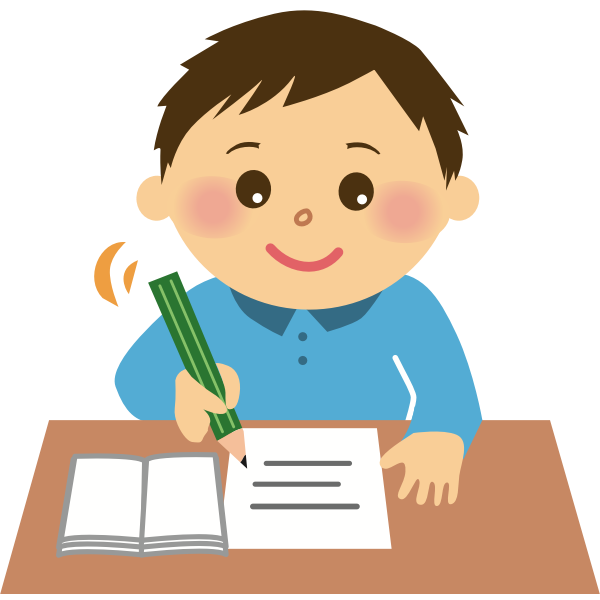 A very busy time!
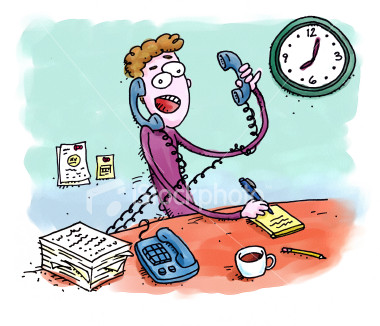 Intern applicants are advised to bear in mind the extensive responsibilities of being an intern teacher:
Teaching full time (grades, lesson plans, parent conferences, extra-curricular duties, etc.)
Completing required university coursework
Engaging in required professional development 
Completing TPA 1 and TPA 2
Meeting with the University Supervisor & completing observation documents
Program Completion
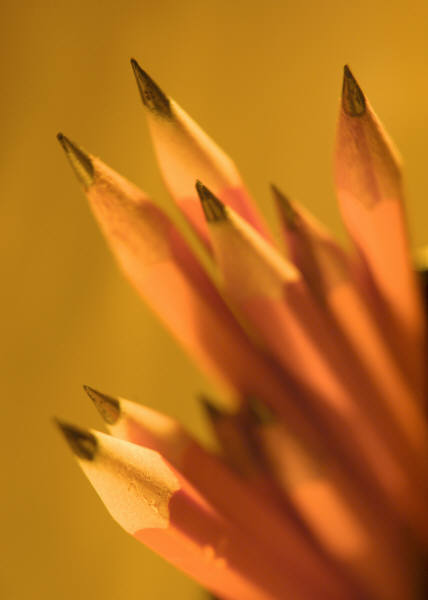 The Intern Program is generally completed during an intensive two-year period, which includes university study during the academic year. 
If all requirements are met at the conclusion of the two-year period, or sooner, the University will recommend the individual for a Preliminary Multiple, Single Subject, or Education Specialist Credential, or Bilingual Authorization.
[Speaker Notes: What will the audience be able to do after this training is complete? Briefly describe each objective and how the audience will benefit from this presentation.]
Questions
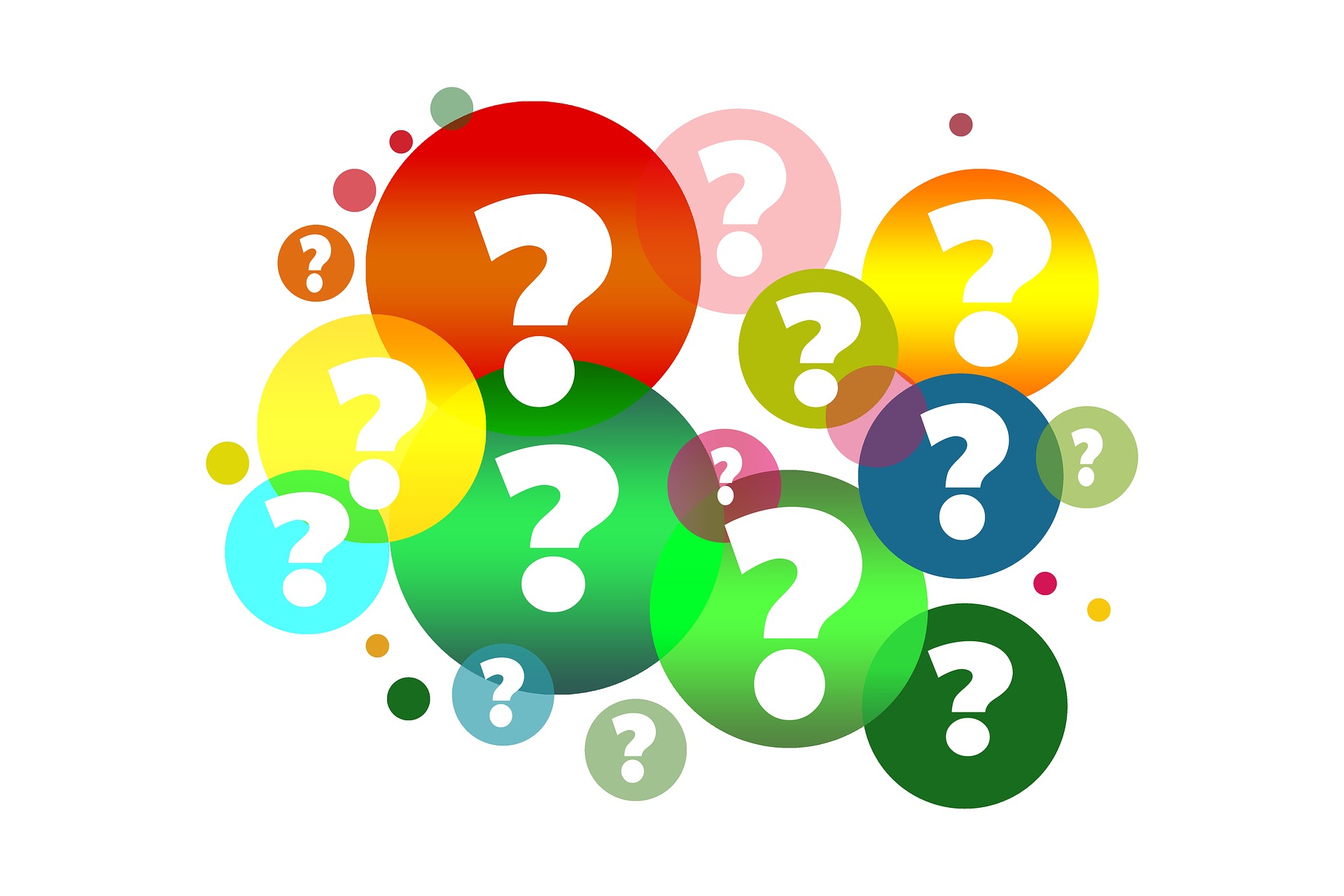 Contact the CPP Intern Program for further information
Dr. Mary Maupin, Intern Program Coordinator  mmmaupin@cpp.edu
Renee Samaan, Coordinator of Credential Services  rasamaan@cpp.edu